ТЕОРЕМА КОСИНУСОВ
9 класс
Меньшикова М.В.
МБОУ «Гимназия №12»
 г. Белгород
Теорема косинусов
В
AB + BC = AC
BC = AC - AB
А
С
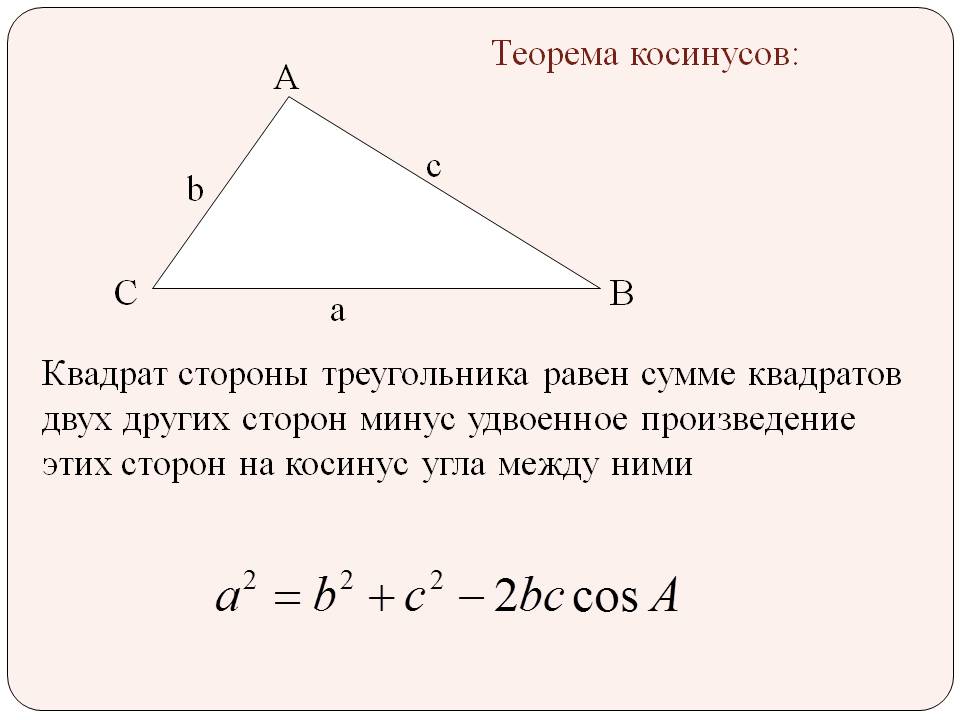 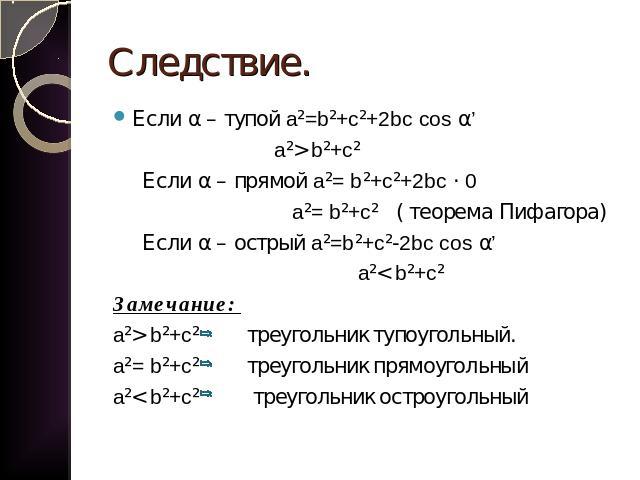 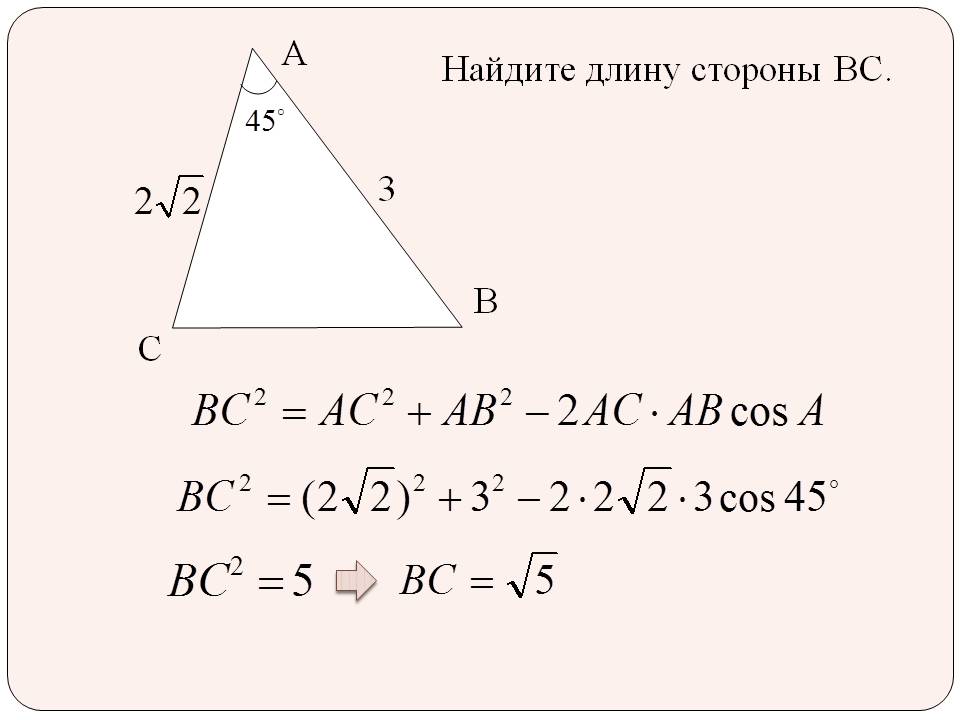 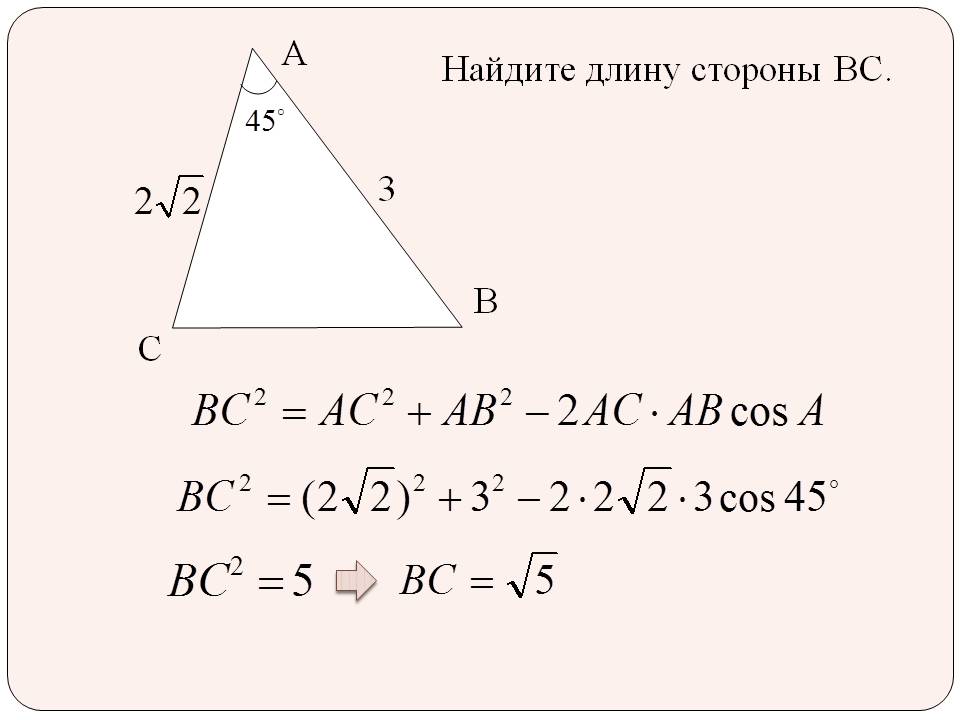 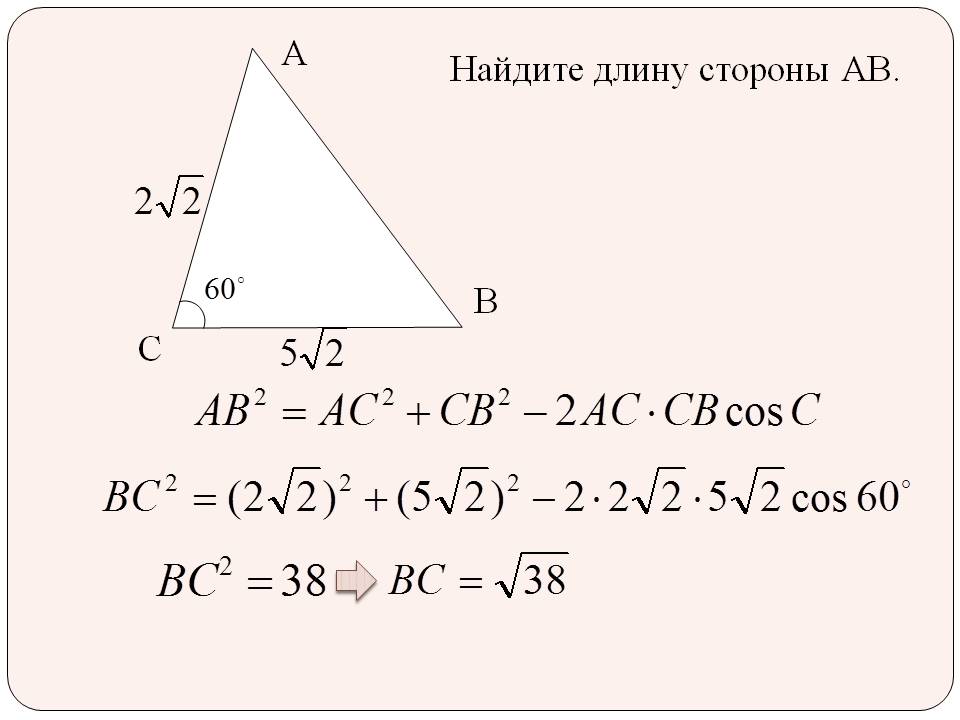 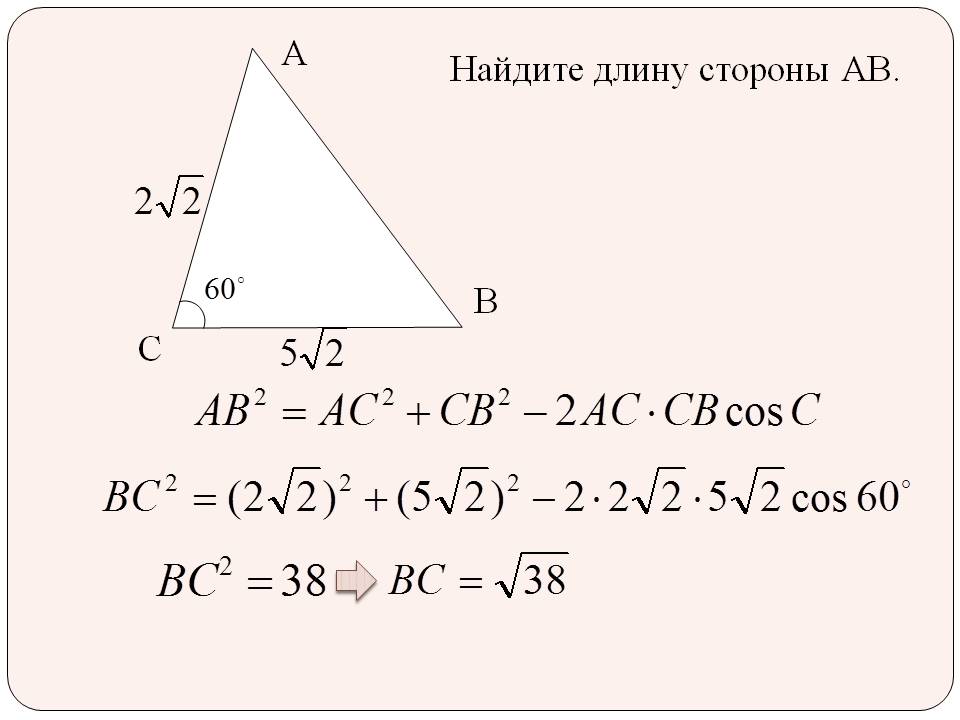